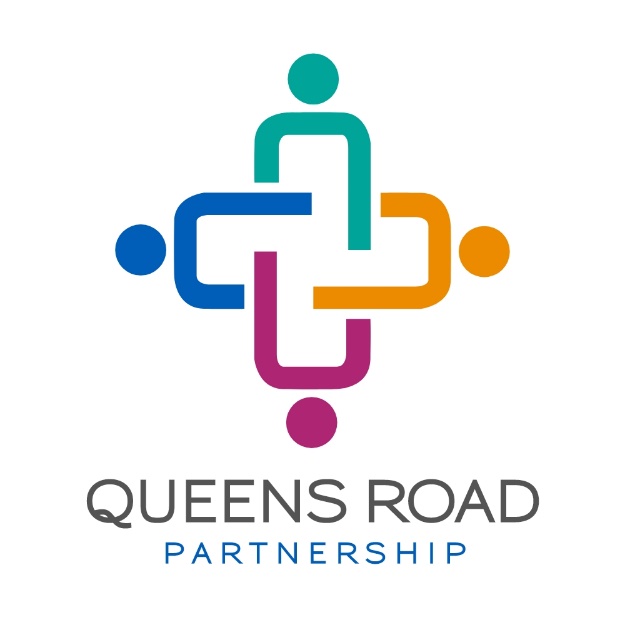 Patient Guide to Covid 19 Vaccinations
North Lewisham Primary Care Network
BAME Community representation in trials?
WITHIN BAME PARTICIPANTS NO ADVERSE EVENTS POST VACCINE
An estimate of over half a million BAME people have now received a Covid-19 vaccination in the UK without any serious safety concerns. Feb 2021
5,000 participants in the Pfizer trial  were from BAME backgrounds


2,000 participants in the Oxford trial were from BAME backgrounds.
What are the side effects?
Common – short lived:
Injection site pain
Headache
(Similar to flu vaccine)
Fatigue
Fever


Very rare: allergic-type reactions in individuals prone to serious allergic reactions.
Is Covid 19 serious? Is it like the Flu?
More likely to kill you than the Flu and is passed more easily 
In excess of 100 thousand deaths compared to around 17 thousand deaths from the Flu each year according to Public Health England.

Differences:
Flu
Flu viruses can cause mild to severe illness, including common signs and symptoms listed above.
Flu Symptoms 

COVID-19
COVID-19 seems to cause more serious illnesses in some people. Other signs and symptoms of COVID-19, different from flu, may include change in or loss of taste or smell.
COVID-19 Symptoms
Press Ctrl and Click to go to link
Press Ctrl and Click to go to link
What are vaccines?
Vaccines teach your body to response to fight off infections 

There are three Covid 19 vaccines: 

Pfizer-BioNTech, Astrazeneca/Oxford, Moderna

They do not contain live virus  

Vaccines help our bodies create antibodies to fight off the virus
Is it safe?
No shortcut has been taken and the UK MHRA (UK Medicines Health Regulatory Authority) regulatory steps have been adhered to and obeyed- see next slide. 


15 million COVID-19 vaccines given in this Country thus far at the time of writing this document.
How did they develop it so quickly?
ACCELERATED VACCINE DEVELOPMENT TIMELINE
Clinical Trials (Months)
PHASE 1 
Small Group
Design
Development

Pre clinical Studies

(Months)
PHASE 2 
Immune Response
Data from all phases reviewed on rolling basis
Clinical Trials 
Authorised
PHASE 3
Mass Testing
PHASE 4 
Large Scale Production
Phases overlapped to speed up development
10  MONTHS MINIMUM
.
Priority order for receiving the vaccine
Vaccine priority groups in phase 1

Residents in a care home for older adults and their carers
All those 80 years of age and over and frontline health and social care workers
All those 75 years of age and over
All those 70 years of age and over and clinically extremely vulnerable individuals
All those 65 years of age and over
All individuals aged 16 years to 64 years with underlying health conditions which put them at higher risk of serious disease and mortality
All those 60 years of age and over
All those 55 years of age and over
All those 50 years of age and over
Please press Cntrl and click here for Frequently Asked Questions about COVID-19 Vaccination | CDC
The above link contains some answers to frequently asked question

If you have further questions please make an appointment with us